Hlutar á tribraki
Optískt lóð


Dósaíbella

Stilliskrúfur


Klemma til að læsa
Guðmundur Þór Valsson
LANDMÆLINGAR BT LAM1012
Uppsetning á tæki yfir fastmerki
Þegar stilla á upp tæki þarf vönduð vinnubrögð
Þrífótur þarf einnig að vera í lagi
Til lítils að vera með nákvæm tæki ef við erum með lélegan þrífót
Umhirða á þrífótum
Passa að líbella  á tribracki og optískt lóð sé rétt annars verður öll mælingin vitlaus
Tribrack athugað
Uppsetning á tæki yfir fastmerki á bæði við alstöðvamælingar og GNSS mælingar
Guðmundur Þór Valsson
LANDMÆLINGAR BT LAM1012
Uppsetning á tæki yfir fastmerki
Togið fætur á þrífæti út þannig að hæðin á  tækinu verið í passlegri hæð fyrir mælingamann
Stigið þrífótinn vel niður í jörðina þannig að hann sé nokkurn vegin yfir fastmerkinu
Látið stein falla niður frá miðju þrífóts
Ætti að lenda nærri fastmerkinu
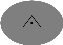 Guðmundur Þór Valsson
LANDMÆLINGAR BT LAM1012
Uppsetning á tæki yfir fastmerki
Ef tribrach hefur optískt lóð
Leysum við klemmuna
Fjarlægjum tribrch af tæki
Festum það á þrífótinn
Ef ekki, setjum við tækið á þrífótinn
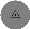 Guðmundur Þór Valsson
LANDMÆLINGAR BT LAM1012
Hlutar á tribraki
Optískt lóð


Dósaíbella

Stilliskrúfur


Klemma til að læsa
Guðmundur Þór Valsson
LANDMÆLINGAR BT LAM1012
Fjarlægjum parlax úr optíska lóðin
Vírar eða hringur sýnast loðnir sem bendir til þess að þeir séu úr fókus
Þarf að stilla fókus á augnstykki
Fatmerkið er loðið
Þarf að stilla fókusinn á object linsunni
Guðmundur Þór Valsson
LANDMÆLINGAR BT LAM1012
Hvernig uppgötvum við paralax
Færum augað upp og niður
Fatmerkið virðist á hreyfingu miðað við víranna
Guðmundur Þór Valsson
LANDMÆLINGAR BT LAM1012
Hvernig leiðréttum við þetta
Báðir fókusar stilltir þannig að vírar og fastmerki sjást í góðum fókus
Færum augað upp og niður
Er einhver hreyfing
Guðmundur Þór Valsson
LANDMÆLINGAR BT LAM1012
Uppsetning á tæki yfir fastmerki
Stillum optíska lóðið yfir fastmerkinu með því að nota stilliskrúfur
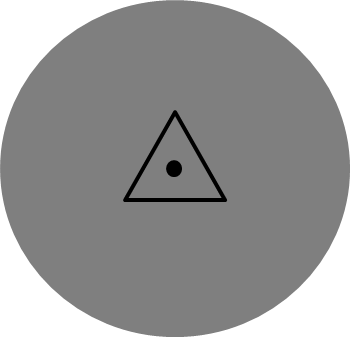 Guðmundur Þór Valsson
LANDMÆLINGAR BT LAM1012
Uppsetning á tæki yfir fastmerki
Færum til fæturna á þrífætinum þannig dósalíbellan fari í miðjuna
Viljum samt ekki að fæturnir lyftist eða fari niður
Setjum farg á skónna á þrífætinum
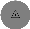 Guðmundur Þór Valsson
LANDMÆLINGAR BT LAM1012
Uppsetning á tæki yfir fastmerki
Athugum hvort tækið sé yfir fastmerkinu (mun líklega hreyfast þegar við eigum við þrífótinn)
Fínstillum dósalíbelluna með skrúfunum
Losum upp á skrúfunni sem heldur tribrakinu við þrífótinn og færum þannig að optíska lóðið sé yfir fastmerkinu
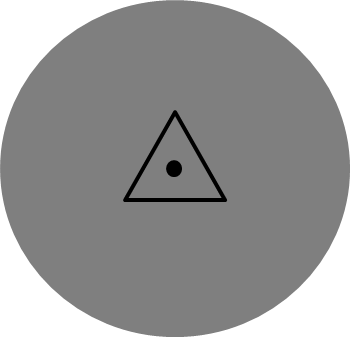 Guðmundur Þór Valsson
LANDMÆLINGAR BT LAM1012
Uppsetning á tæki yfir fastmerki
Ef eitthvað snýst í skrefinu hér á undan þá fer líbellan af stað
Stillum líbeluna aftur með skrúfunum
Færum yfir fastmerkið
Endurtökum skref 2 og 3 þar til líbellan er rétt og beint yfir fastmerkinu
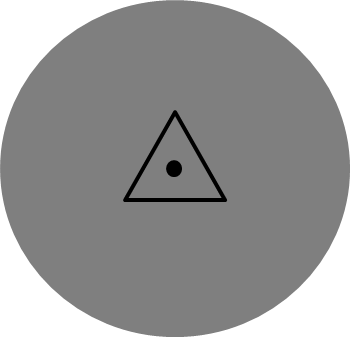 Guðmundur Þór Valsson
LANDMÆLINGAR BT LAM1012
Uppsetning á tæki yfir fastmerki
Fyrir reyndan mælingamann tekur þessi aðgerð minna en eina mínútu
En þetta þarfnast æfingar og útsjónasemi
Guðmundur Þór Valsson
LANDMÆLINGAR BT LAM1012